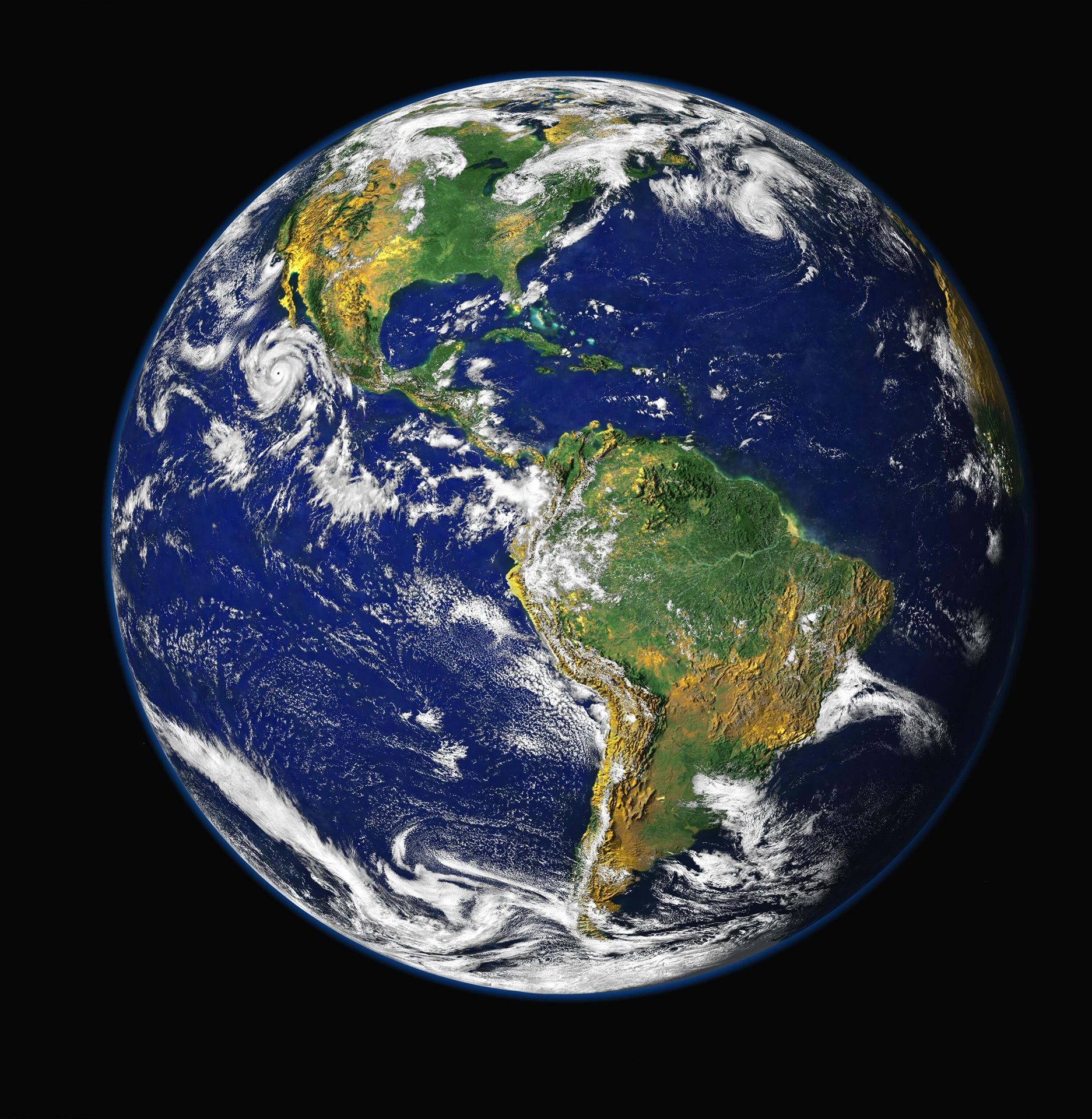 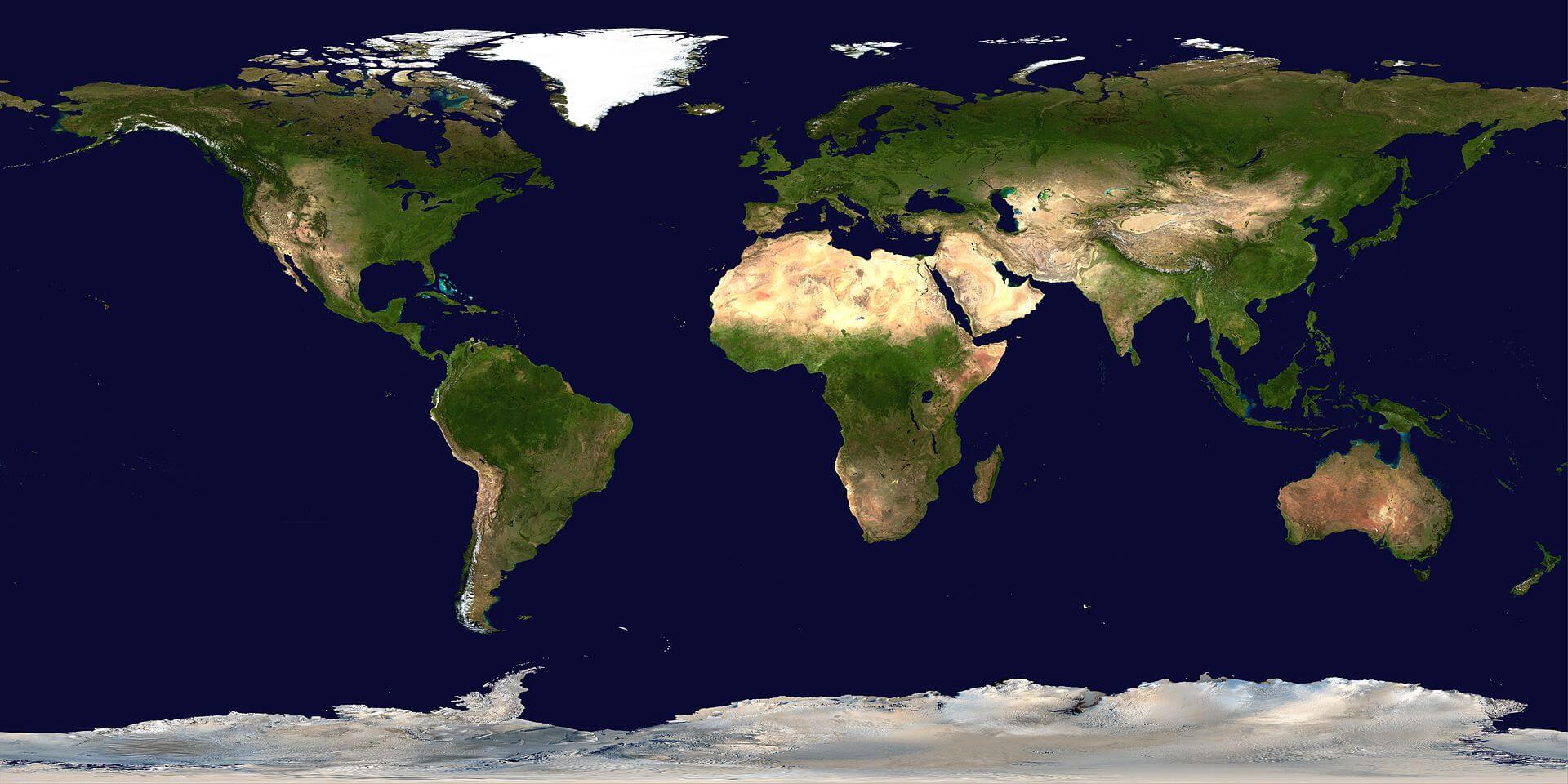 Země
Jediná planeta Sluneční soustavy kde je život
Planeta Země
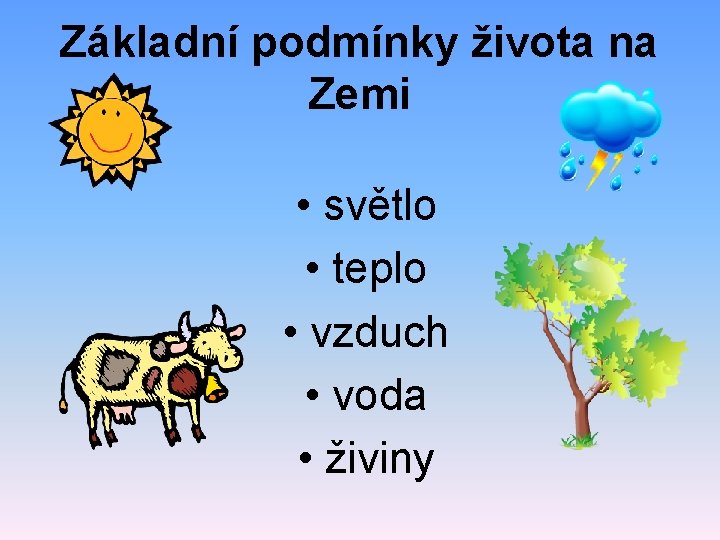 Podmínky pro život
optimální vzdálenost od Slunce, světlo a energie;
Přítomnost atmosféry a vzduchu;
Přítomnost kapalné vody;
Dostatek živin.
Zeměpisný kvíz Kahoot
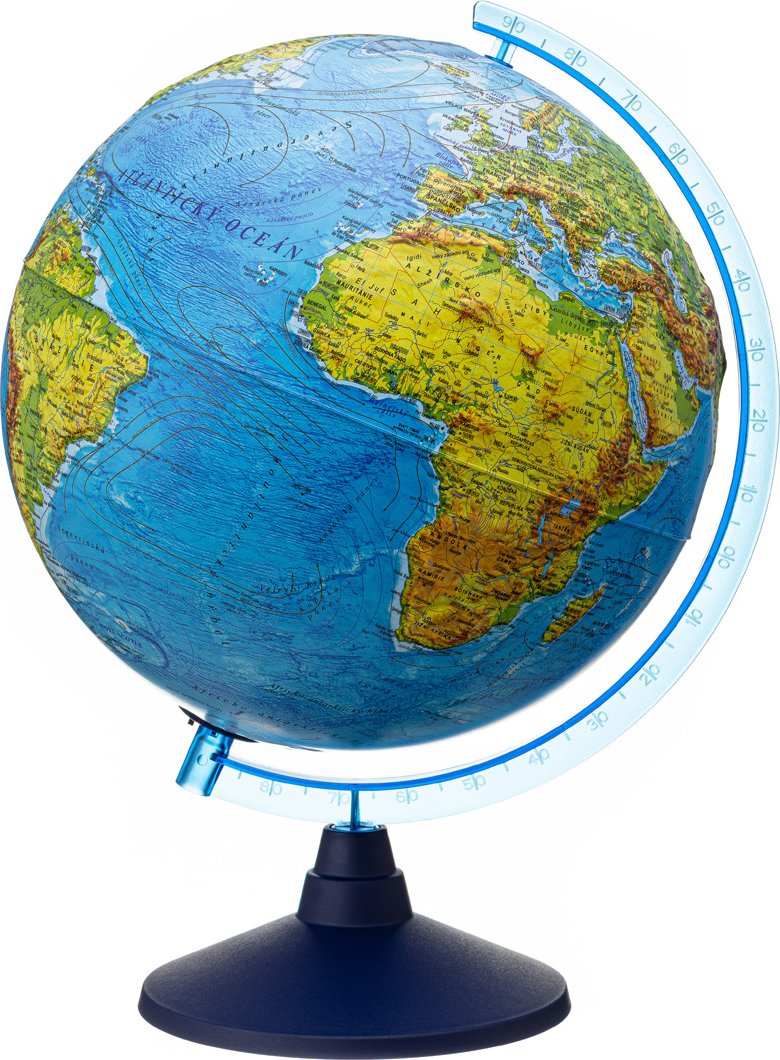 Globusmodel planety Země
Globus – zmenšené skutečné znázornění zeměkoule;
Významné jsou póly … severní a jižní;
Pomyslné spojení pólů se nazývá zemská osa;
Kolem nakloněné osy se Země otáčí od západu k východu;
Zemi pomyslně rozděluje rovník na severní a jižní polovinu.
Rozdělení souše a vodstva- 5 kontinentů- 7 světadílů- 5 oceánů
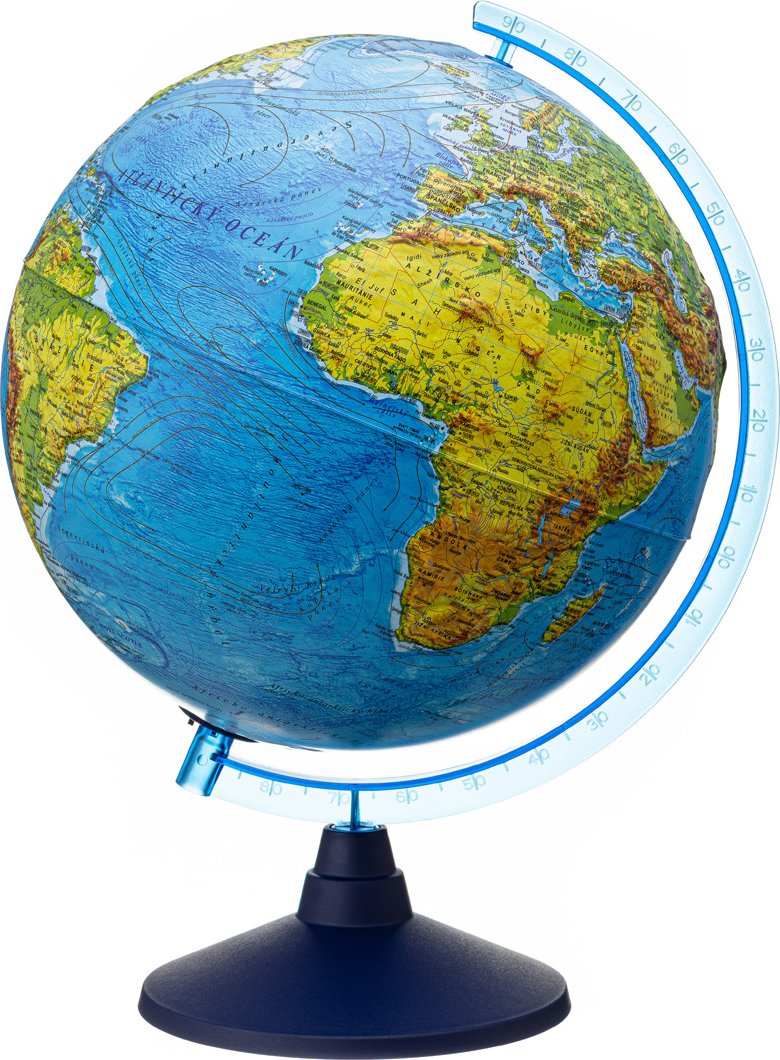 Hnědá – pohoří
Zeleně – nížiny, lesy
Žlutě – nížiny, sucho, poušť
Modře oceány a moře – světlé a tmavé
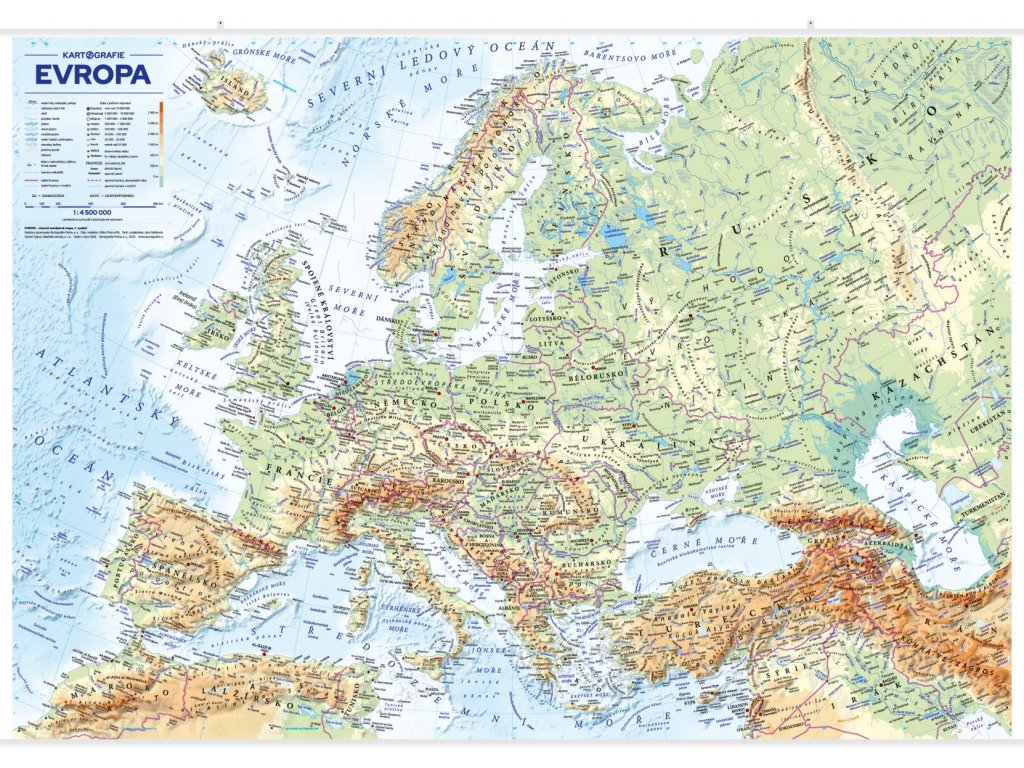 Mapa - zmenšený zkreslený model země
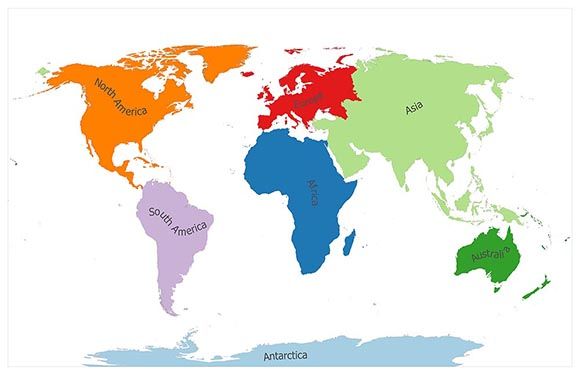 Kontinenty a světadíly?
Interaktivní mapa světa Google
Oceány?
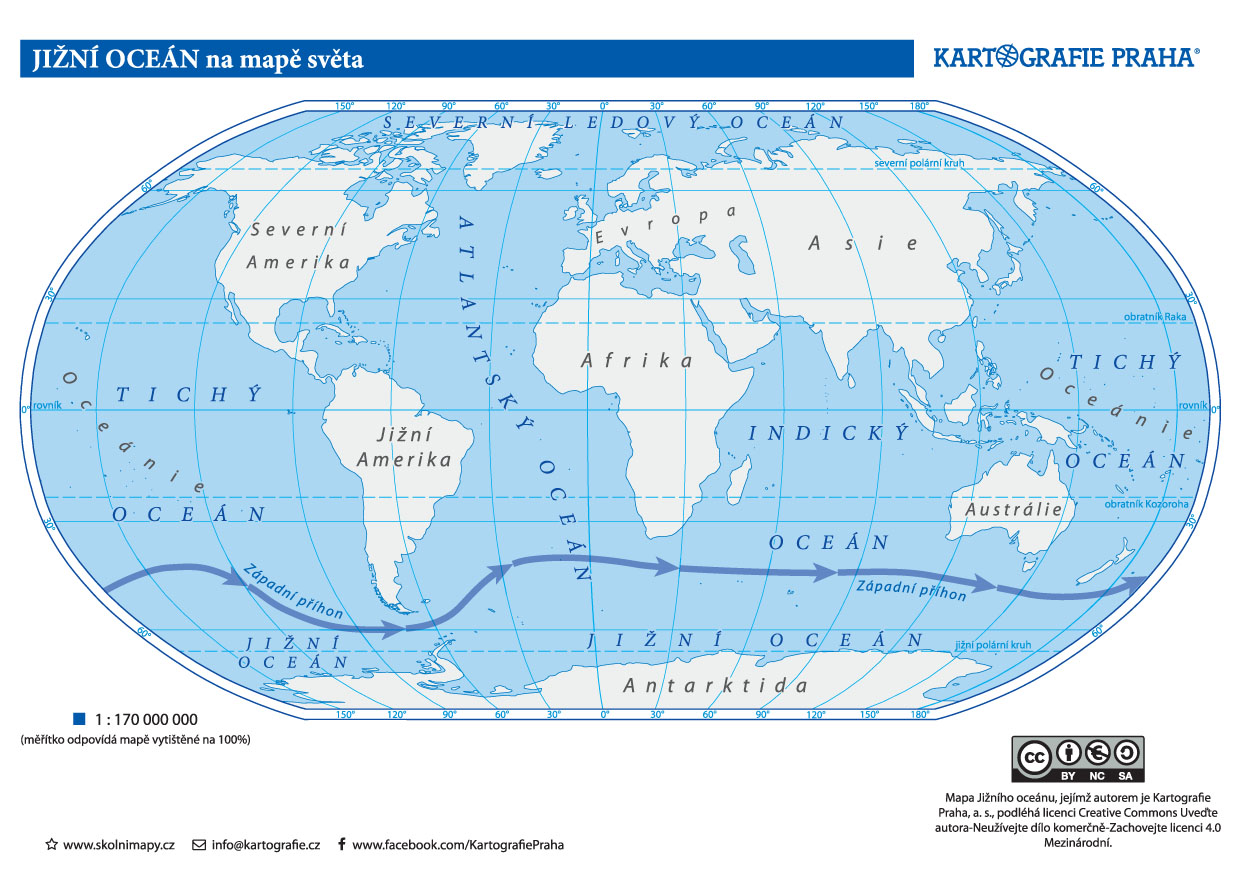 Významné údaje o Zemi
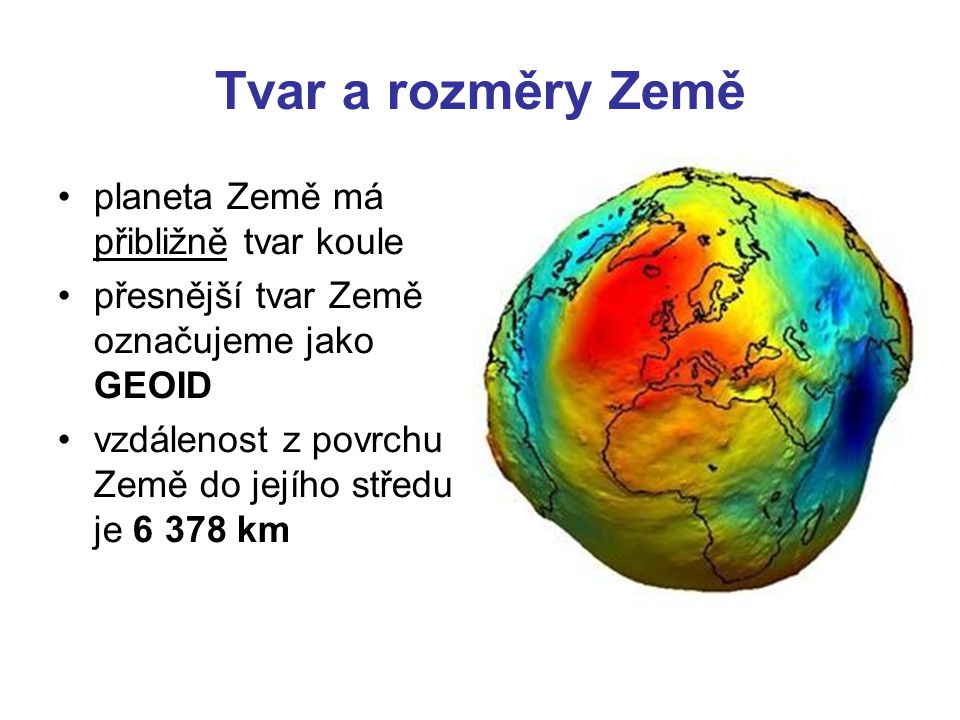 Pohyby Země I. - Den a noc
Země se otáčí kolem své osy, střídá se tak den a noc;
Ta část sluncem osvětlená má den, na neosvětlené polovině je noc;
Doba potřebná k otočení Země trvá asi 24 hodin;
Protože je Země nakloněna 23,5o je den různě dlouhý v průběhu roku (u nás).
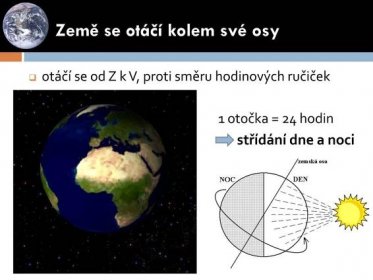 Video střídání dne a noci
Pohyby Země II. - Změna roční doby
Země současně obíhá kolem Slunce;
Protože je Země nakloněna 23,5 st. je den různě dlouhý v průběhu roku.
Se změnou/sklonem intenzity slunce dochází ke změně počasí.
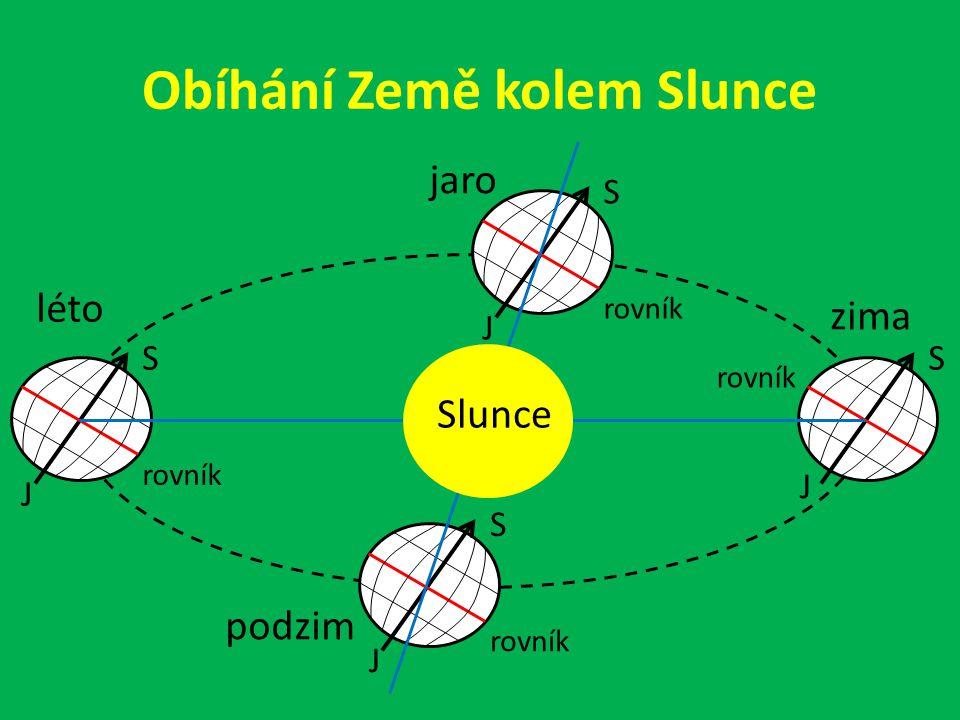 Pohyby země a její důsledky
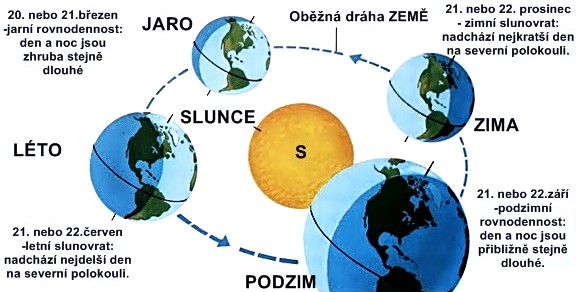 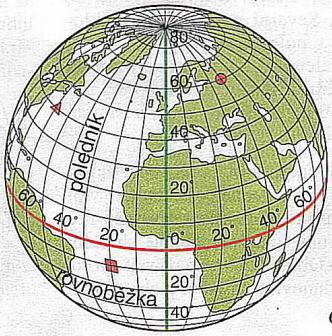 Určování polohy na Zemi
Každé místo (bod) na Zemi má svou zeměpisnou polohu určenou svou zeměpisnou šířkou a délkou, nazýváme zeměpisné souřadnice.
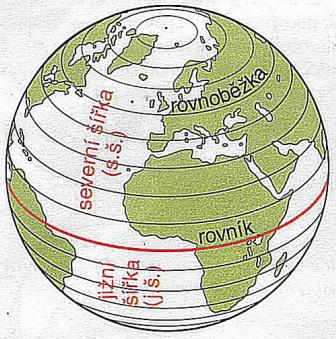 Určování polohy na Zemi - Rovnoběžky- Zeměpisná Šířka
Zeměpisná šířka 
Osa X rovník, rovnoběžky;
severní a jižní, úhlová vzdálenost od rovníku, 
hodnota od 0o do 90o
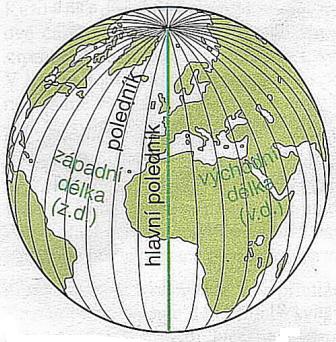 Určování polohy na Zemi - Poledníky- Zeměpisná délka
Zeměpisná délka 
Osa Y, hlavní poledník, poledníky;
východní a západní,
úhlová vzdálenost od nultého poledníku, 
hodnota od 0o do 180o
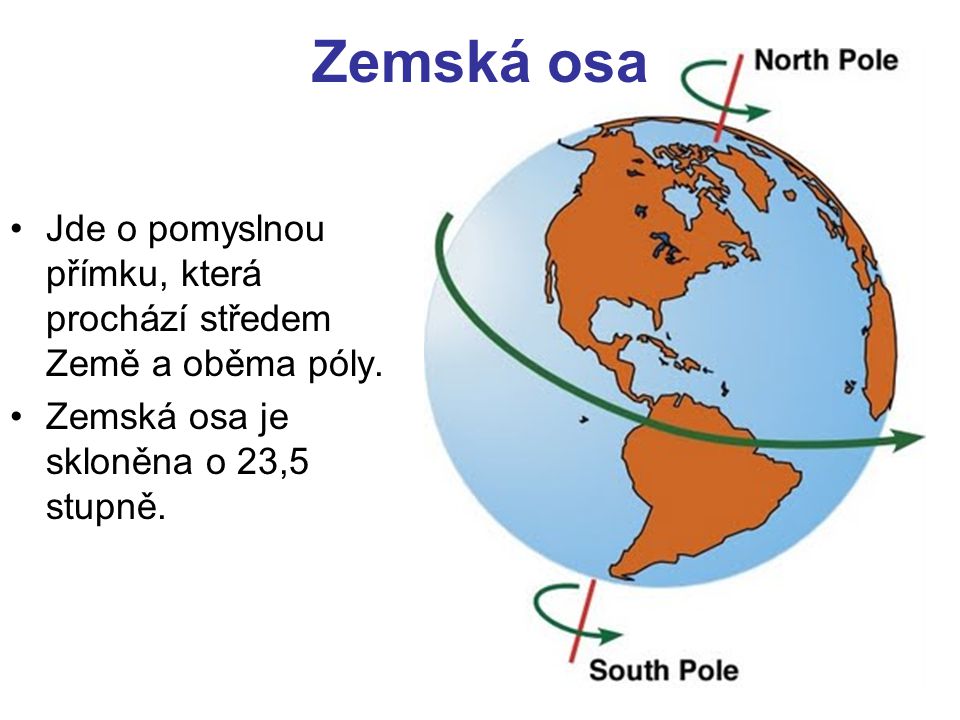 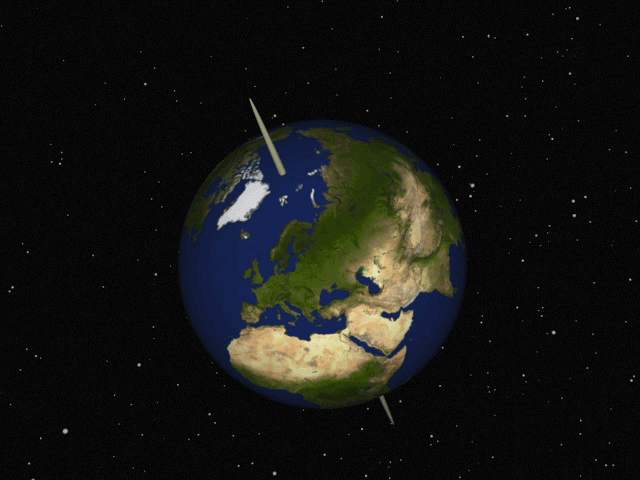 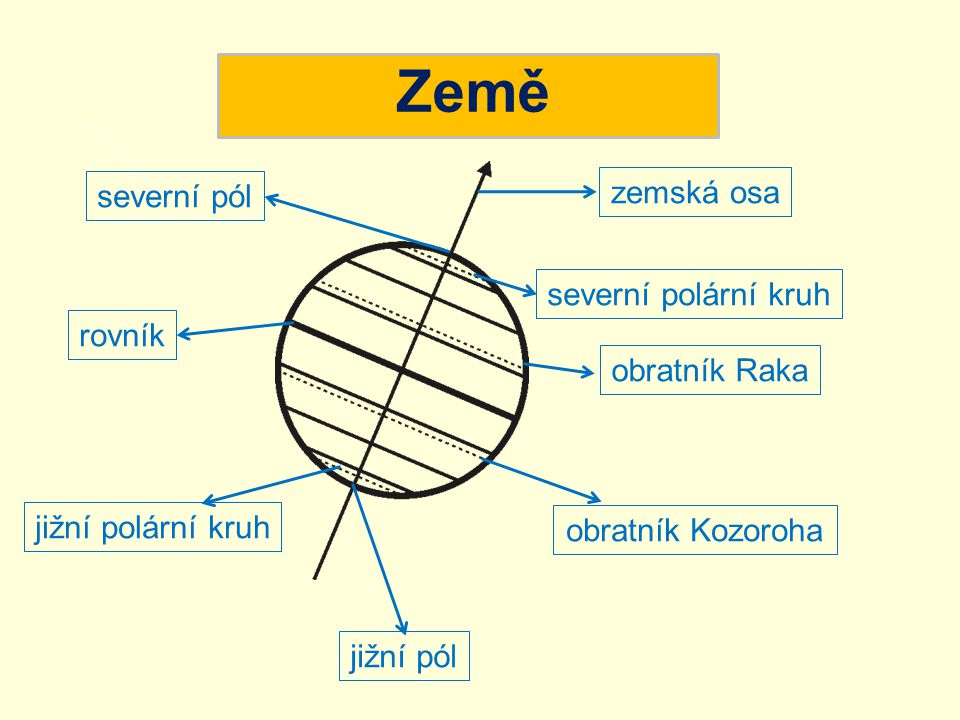 Významné rovnoběžky
Jsou to kružnice
Nejdelší je rovník cca 40 000 km
Na pólu tečka.
Nultý poledník Greenwich
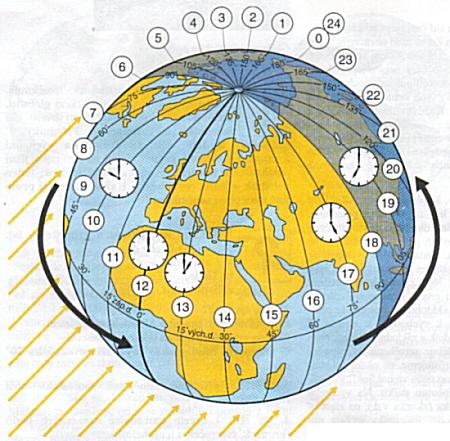 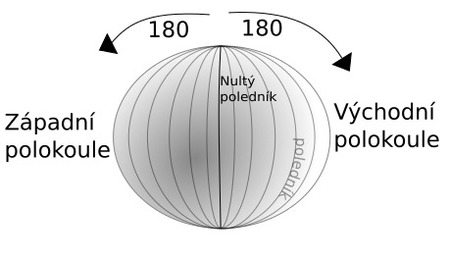 Významné poledníky
Jsou to polokružnice
Nultý „0“ prochází Londýnem
180tý je v Tichomoří, kde nejsou lidé.
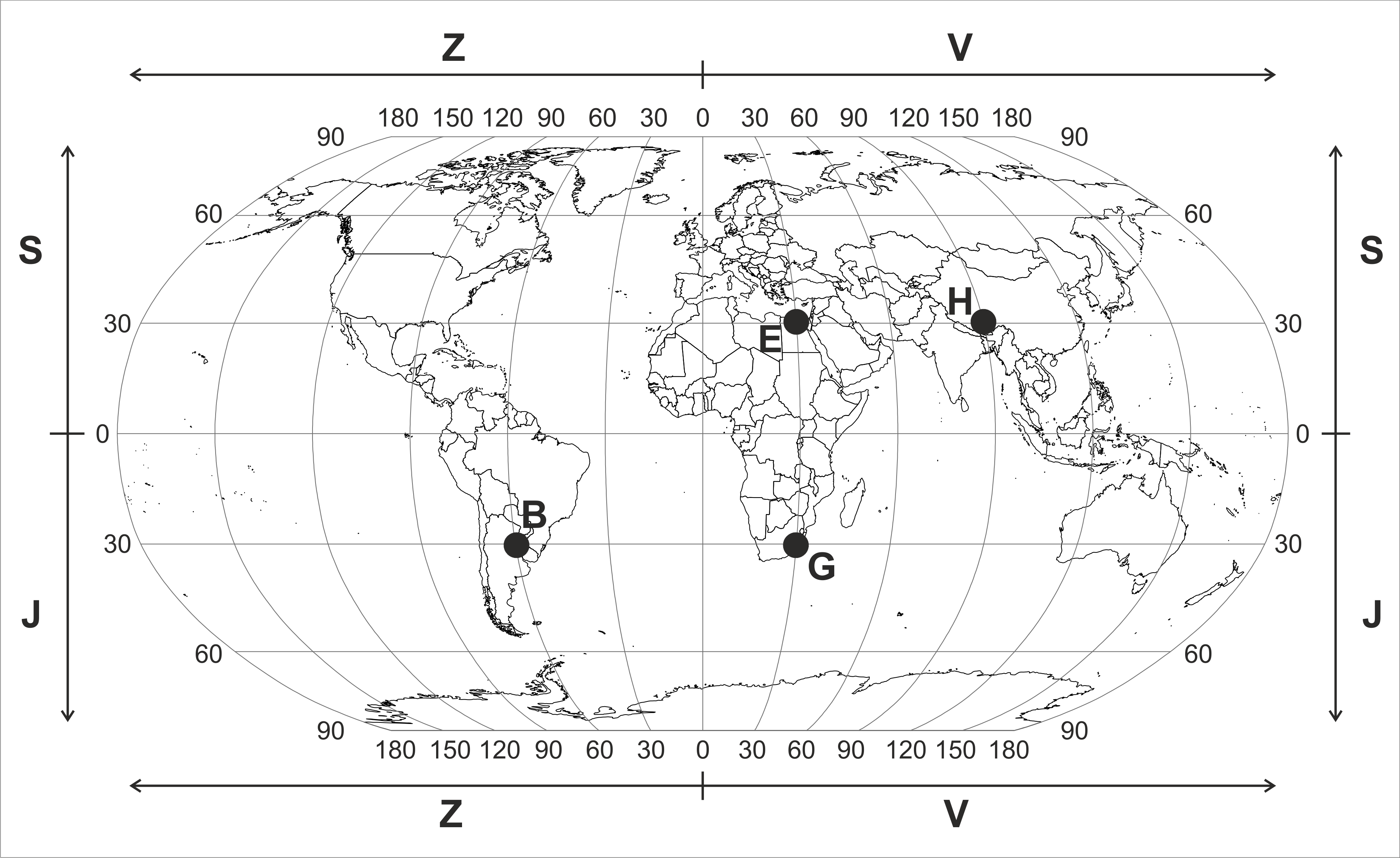 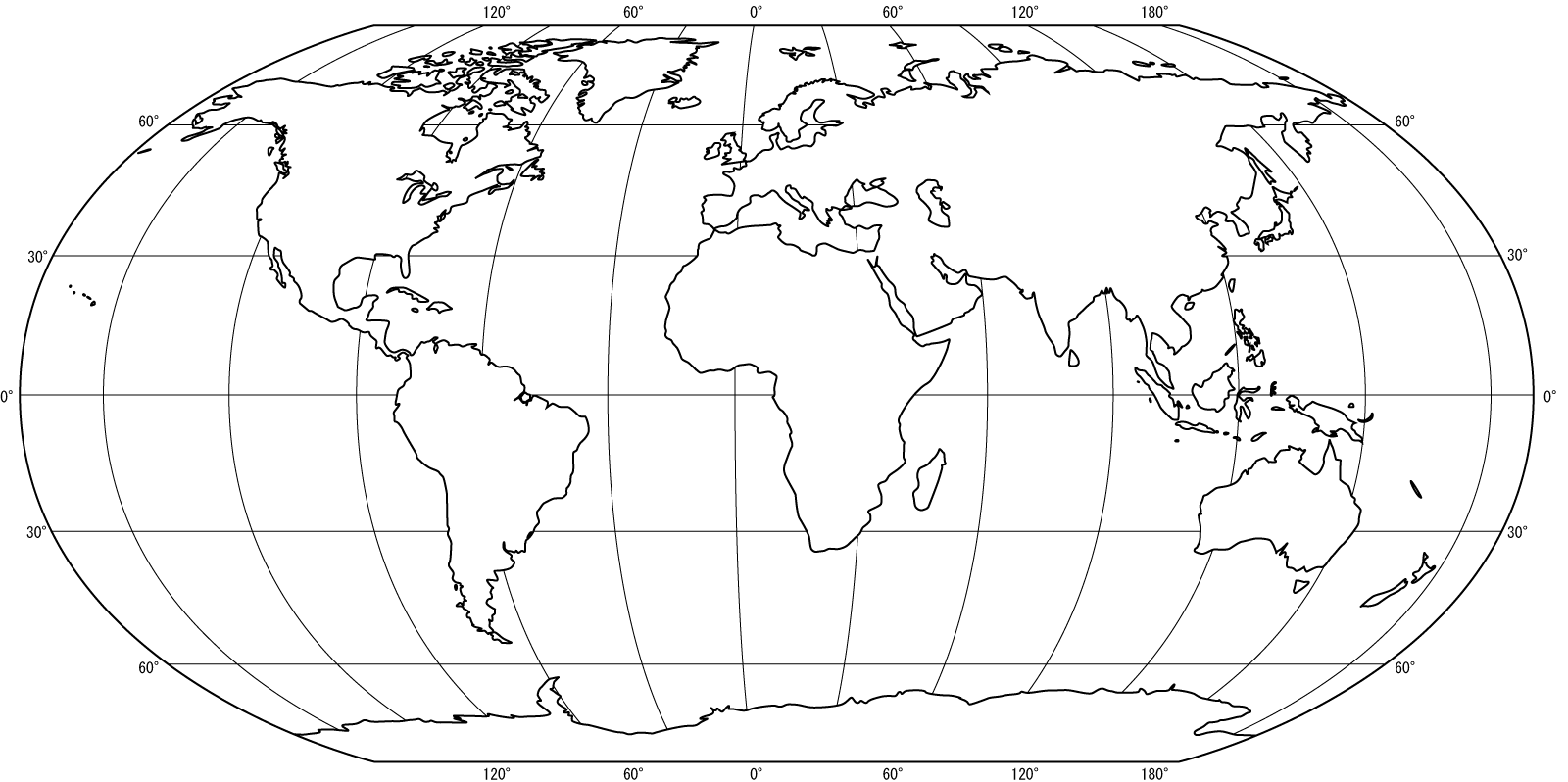 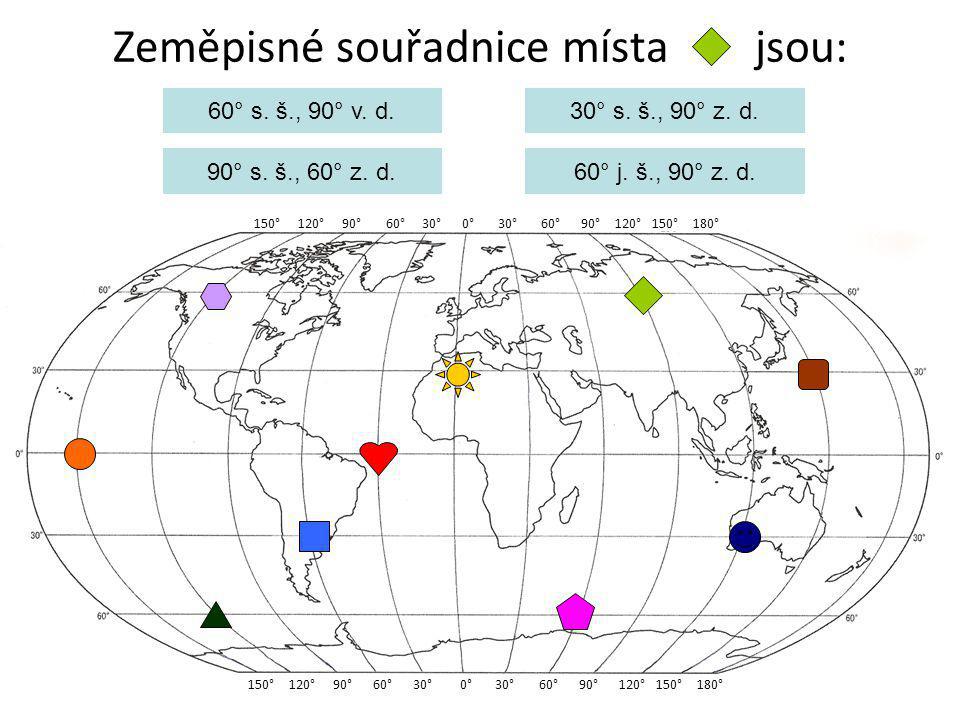 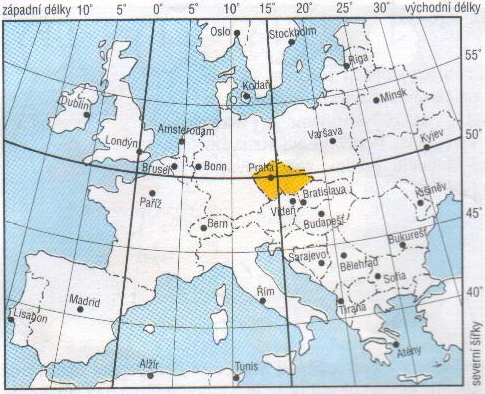 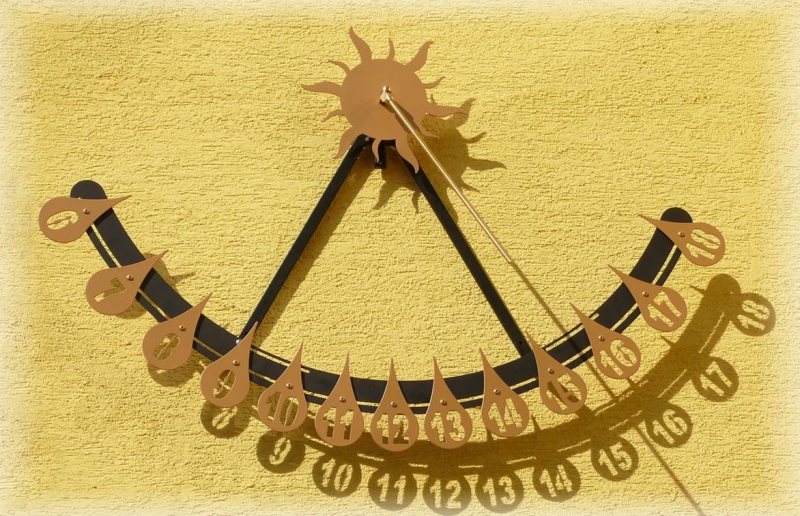 Místní čas
To je čas určovaný vzhledem k místnímu poledníku;
Je určen vrcholem Slunce na určitém místě na Zemi;
Dnes se prakticky neužívá (sluneční hodiny);
Jeho používání by naráželo na obtíže (dvě sousední města nebo státy by se lišili časem);
Zavedení pásmového času v okolí a vždy po 15o délky viz dále.
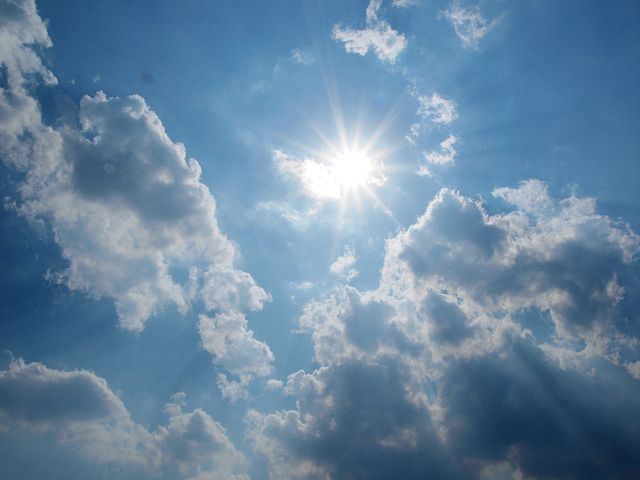 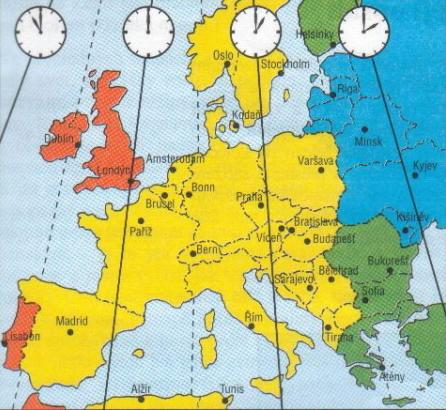 Pásmový čas
Místa kde platí stejný čas;
Může se lišit od místního času;
Jsou stejná v celé oblasti, třeba celá Evropa (žlutě), praktičnost.
Mezinárodní datová hranice
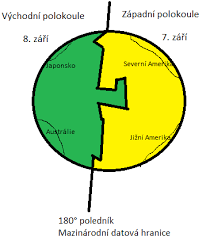 180 poledník;
 Málo zalidněná místa  Tichého oceánu;
 Při překročení této hranice  posun o 1 den
 Z východu na západ – 1 den
 Ze západu na východ + 1 den
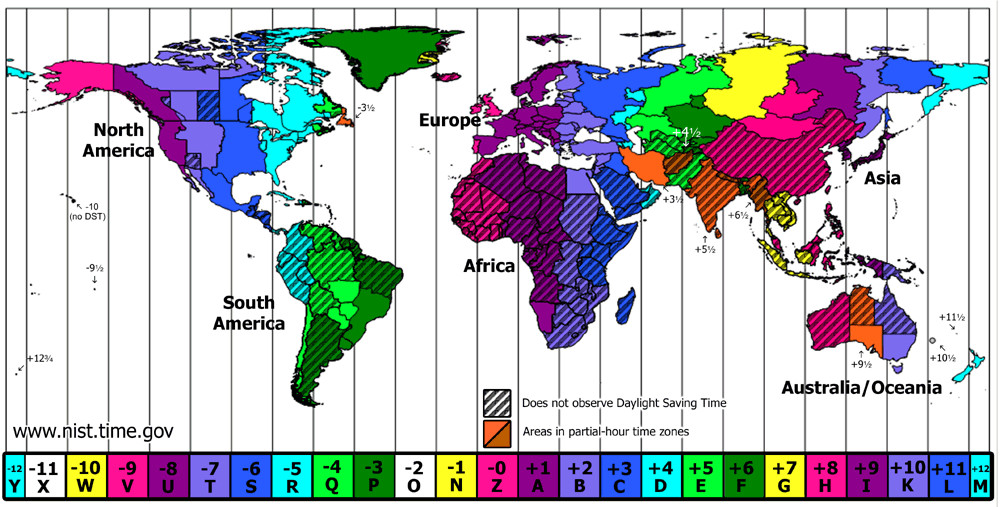